GI SLIDE DECK 2015Selected abstracts on Non-Colorectal Cancer from:
Letter from ESDO
DEAR COLLEAGUES
It is my pleasure to present this ESDO slide set which has been designed to highlight and summarise key findings in digestive cancers from the major congresses in 2015. This slide set specifically focuses on the European Cancer Congress 2015 Meeting and is available in English and Japanese.
The area of clinical research in oncology is a challenging and ever changing environment. Within this environment, we all value access to scientific data and research that helps to educate and inspire further advancements in our roles as scientists, clinicians and educators. I hope you find this review of the latest developments in digestive cancers of benefit to you in your practice. If you would like to share your thoughts with us we would welcome your comments. Please send any correspondence to info@esdo.eu.
Finally, we are also very grateful to Lilly Oncology for their financial, administrative and logistical support in the realisation of this activity.
Yours sincerely, 
Eric Van CutsemWolff SchmiegelPhillippe RougierThomas Seufferlein
(ESDO Governing Board)
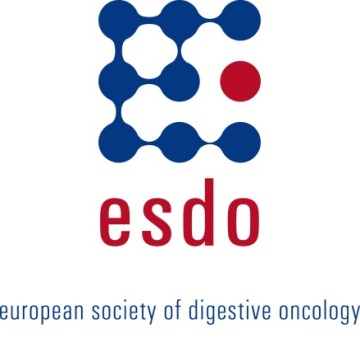 ESDO Medical Oncology Slide Deck Editors 2015
COLORECTAL CANCERS
Prof Eric Van Cutsem	Digestive Oncology, University Hospitals, Leuven, Belgium
Prof Wolff Schmiegel 	Department of Medicine, Ruhr University, Bochum, Germany
Prof Thomas Gruenberger	Department of Surgery I, Rudolf Foundation Clinic, Vienna, Austria
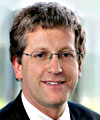 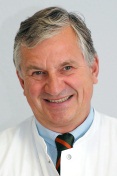 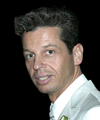 PANCREATIC CANCER AND HEPATOBILIARY TUMOURS
Prof Jean-Luc Van Laethem	Digestive Oncology, Erasme University Hospital, Brussels, Belgium
Prof Thomas Seufferlein	Clinic of Internal Medicine I, University of Ulm, Ulm, Germany
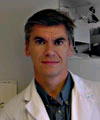 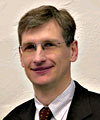 GASTRO-OESOPHAGEAL AND NEUROENDOCRINE TUMOURS 
Emeritus Prof Philippe Rougier	University Hospital of Nantes, Nantes, France
Prof Côme Lepage	University Hospital & INSERM, Dijon, France
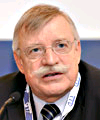 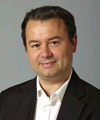 BIOMARKERS
Prof Eric Van Cutsem	Digestive Oncology, University Hospitals, Leuven, Belgium
Prof Thomas Seufferlein	Clinic of Internal Medicine I, University of Ulm, Ulm, Germany
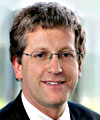 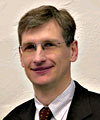 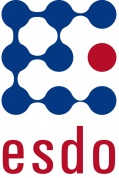 Glossary
5-FU	5-fluorouracil
5-HIAA	5-hydroxyindoleacetic acid
ADC	adenocarcinoma
AE	adverse event
AJCC/UICC	American Joint Committee on Cancer/ Union for 	International Cancer Control
CA-125	cancer antigen 125
CI	confidence interval
CEA	carcinoembryonic antigen
CR	complete response
CRT	chemoradiotherapy
CT	chemotherapy
CTL	cytotoxic T lymphocytes
DCR	disease control rate
DFS	disease-free survival
EBV	Epstein–Barr virus
ECF	epirubicin/cisplatin/5-fluorouracil
ECOG	Eastern Cooperative Oncology Group
ECX	epirubicin/cisplatin/capecitabine
FLOT	docetaxel/5-fluorouracil/leucovorin/oxaliplatin
GC	gastric cancer
GEC	gastroesophageal adenocarcinoma
GEJ	gastroesophageal junction
GI	gastrointestinal
Gy	Gray
HCC	hepatocellular carcinoma
H. pylori	Helicobacter pylori
HR	hazard ratio
HR-QoL	health-related quality of life 
ITT	intent-to-treat
IV	intravenous
LAR	long-acting release
mAb	monoclonal antibody

NCI−CTC	National Cancer Institute common toxicity criteria
(m)NET	(metastatic) neuroendocrine tumour 
NS	non-significant
OP	operation
OSCC	oesophageal squamous cell carcinoma
ORR	overall/objective response rate
(m)OS	(median) overall survival
pCR	pathological complete response
PD	progressive disease
PD-L1	programmed death-ligand 1
(m)PFS	(median) progression-free survival
PO	by mouth (orally)
PR	partial response 
PS	performance status
pSR	pathological sub-total response
Q2W	every 2 weeks
QoL	quality of life
RECIST	Response Evaluation Criteria In Solid Tumors
RT	radiotherapy
SAE	serious adverse event
SCC	squamous cell carcinoma
SD	stable disease
SSA	somatostatin analogue
TEAE	treatment-emergent adverse event
TID	three times daily
TNM	Tumour, Node, Metastasis
TTP	time to progression
TTR	time to response
TRG	tumour regression grading
TSH	thyroid-stimulating hormone
ULN	upper limit of normal 
WHO	World Health Organisation
Contents
Hepatocellular carcinoma	6
Oesophageal and gastric cancer	10
Anal cancer	34
Neuroendocrine tumours	38
Peritoneal carcinomatosis	45
Hepatocellular carcinoma
2205: Treatment strategy for recurrent hepatocellular carcinoma after curative hepatectomy: Repeat hepatectomy vs. salvage living donor liver transplantation – Yamashita YI et al
Study objective
To investigate the efficacy of repeat hepatectomy vs. salvage living donor liver transplantation (LDLT) in patients with recurrent HCC following curative hepatectomy

Study design
A total of 159 patients within Milan criteria who had undergone curative hepatectomy for recurrent HCC were included in the analysis: 
Group 1: Repeat hepatectomy (n=146)
Group 2: Salvage LDLT (n=13)
Operative results and patient prognoses were compared between the groups using:
Univariate analyses (χ2 test, Student’s t-test)
Survival analysis (Kaplan-Meier method, log-rank test)
Yamashita et al. Ann Oncol 2015; 26 (suppl 6): abstr 2205
2205: Treatment strategy for recurrent hepatocellular carcinoma after curative hepatectomy: Repeat hepatectomy vs. salvage living donor liver transplantation – Yamashita YI et al
Key results
Survival according to liver damage (grade A/B)
OS
DFS
1.0
1.0
81%
75%
0.8
0.8
77%
0.6
0.6
Repeat Hx/A (n=118)
Repeat Hx/B (n=28) 
Salvage LDLT (n=13)
OS rate
DFS rate
0.4
0.4
0.2
0.2
20%
21%
p<0.0001
p<0.0001
0.0
0.0
0
2
4
6
8
10
12
0
2
4
6
8
10
12
Years after operation
Years after operation
Yamashita et al. Ann Oncol 2015; 26 (suppl 6): abstr 2205
Hx, hepatectomy
2205: Treatment strategy for recurrent hepatocellular carcinoma after curative hepatectomy: Repeat hepatectomy vs. salvage living donor liver transplantation – Yamashita YI et al
Key results (cont.)











Conclusions
Repeat hepatectomy should be indicated for patients with recurrent HCC and grade A liver damage after curative resection
The prognosis of patients with grade B liver damage after repeat hepatectomy is poor; therefore, salvage LDLT would be a potent option in such patients
Yamashita et al. Ann Oncol 2015; 26 (suppl 6): abstr 2205
Oesophageal and gastric cancer
36LBA: Pathological response to neoadjuvant 5-FU, oxaliplatin and docetaxel (FLOT) versus epirubicin, cisplatin and 5-FU (ECF) in patients with locally advanced, resectable gastric/esophagogastric junction (EGJ) cancer: Data from the phase II part of the FLOT4 phase III study of the AIO – Pauligk C* et al
Study objective
To report pathological remission rates of a phase 2/3 study comparing perioperative FLOT with ECF(X) in resectable stages upon request of the German Cancer Aid in order to further sponsor the trial
4xFLOT - OP - 4xFLOT(n=128)
Key patient inclusion criteria
Gastric cancer or adenocarcinoma of the gastro-oesophageal junction (GEJ) type I–III
Medically and technically operable stages
T2-4, every N, M0 or every T, N+, M0
(n=265)
FLOT: docetaxel 50 mg/m2, d1; 5-FU 2600 mg/m², d1; leucovorin 200 mg/m², d1; oxaliplatin 85 mg/m², d1, q2w
R
3xECF(X) - OP - 3xECF(X)(n=137)
ECF(X): epirubicin 50 mg/m2, d1; cisplatin 60 mg/m², d1; 5-FU 200 mg/m² (or capecitabine 1250 mg/m² po divided into two doses d1–d21), q3w
PRIMARY ENDPOINT(S)
Pathological CR (pCR)
*Presented by S-E Al-BatranPauligk et al. Ann Oncol 2015; 26 (suppl 6): abstr 36LBA
36LBA: Pathological response to neoadjuvant 5-FU, oxaliplatin and docetaxel (FLOT) versus epirubicin, cisplatin and 5-FU (ECF) in patients with locally advanced, resectable gastric/esophagogastric junction (EGJ) cancer: Data from the phase II part of the FLOT4 phase III study of the AIO – Pauligk C* et al
Key results
265 patients from the phase 2 part of the trial were evaluable on ITT basis; median age was 62 years; 76.2% of patients were male
The primaries were stomach in 47.9% and GEJ in 52.1% of patients
80.8% of patients had tumours of clinical stage T3/T4 at baseline and 78.1% were N+, with no difference between arms 
FLOT was associated with significantly higher rates of pCR and pCR + pSR vs. ECF
pSR, pathological sub-total response
*Presented by S-E Al-BatranPauligk et al. Ann Oncol 2015; 26 (suppl 6): abstr 36LBA
36LBA: Pathological response to neoadjuvant 5-FU, oxaliplatin and docetaxel (FLOT) versus epirubicin, cisplatin and 5-FU (ECF) in patients with locally advanced, resectable gastric/esophagogastric junction (EGJ) cancer: Data from the phase II part of the FLOT4 phase III study of the AIO – Pauligk C* et al
Key results









Conclusion
FLOT shows significantly more pathological response than ECF/ECX in patients with resectable gastric and GEJ cancer
Total population
*Presented by S-E Al-BatranPauligk et al. Ann Oncol 2015; 26 (suppl 6): abstr 36LBA
37LBA: Telotristat etiprate is effective in treating patients with carcinoid syndrome that is inadequately controlled by somatostatin analog therapy (the phase 3 TELESTAR clinical trial) – Kulke MH et al
Study objective
To assess the effectiveness of telotristat* etiprate in reducing mean number of daily BMs averaged over the 12-week double-blind period of a phase 3 global trial, TELESTAR
Key patient inclusion criteria
Metastatic NET
Documented CS with ≥4 BMs/day
Currently receiving stable-dose (≥3 months) SSA therapy
Minimum SSA dose: octreotide LAR 30 mg or lanreotide depot 120 mg, q4w
Higher dose/frequency allowed 
(n=135)
Telotristat etiprate 
500 mg tid† (n=45)
PD
Telotristat etiprate 
250 mg tid (n=45)
R
PD
Placebo tid (n=45)
PD
†Including a blinded titration step of one week of 250 mg tid
PRIMARY ENDPOINT(S)
Change from baseline in daily BM frequency
SECONDARY ENDPOINTS
Changes in urinary 5-hydroxyindoleacetic acid, cutaneous flushing episodes and abdominal pain
*Investigational drug targeting tryptophan hydroxylase (TPH) that triggers excess serotonin production within mNET cells. BM, bowel movement; CS, carcinoid syndrome.
Kulke et al. Ann Oncol 2015; 26 (suppl 6): abstr 37LBA
37LBA: Telotristat etiprate is effective in treating patients with carcinoid syndrome that is inadequately controlled by somatostatin analog therapy (the phase 3 TELESTAR clinical trial) – Kulke MH et al
Key results
Demographics were similar across the three treatment groups; mean age was 64 years and baseline mean number of BMs/day was 5.7
Both telotristat etiprate groups reduced mean BM frequency greater than placebo (p<0.001) (figure)
−29%
−35%
Placebo (n=45)
Telotristat etiprate 250 mg (n=45)
Telotristat etiprate 500 mg (n=45)
−17%
0.25
0
All patients continue SSA therapythroughout study period
–0.25
–0.50
–0.75
–1.00
Mean change from baseline (95%CI)in BMs (counts/day)
–1.25
–1.50
–1.75
–2.00
–2.25
–2.50
–2.75
–3.00
1
2
3
4
5
6
7
8
9
10
11
12
Study week
Kulke et al. Ann Oncol 2015; 26 (suppl 6): abstr 37LBA
37LBA: Telotristat etiprate is effective in treating patients with carcinoid syndrome that is inadequately controlled by somatostatin analog therapy (the phase 3 TELESTAR clinical trial) – Kulke MH et al
Key results (cont.)








Reductions in flushing and abdominal pain were greater with telotristat etiprate vs. placebo; however, differences were not statistically significant
SAEs and discontinuations were uncommon and were similar between groups
Events of depression and nausea were mild or moderate and did not lead to treatment discontinuation 
Conclusion
Telotristat etiprate provided statistically significant and clinically meaningful reductions in BM frequency and represents a promising new class of treatment for patients with severe carcinoid syndrome
Kulke et al. Ann Oncol 2015; 26 (suppl 6): abstr 37LBA
104: CDH2 negative esophageal squamous cell carcinoma with cytotoxic T-lymphocyte signatures is a good responder subtype to definitive chemoradiotherapy – Tanaka Y et al
Study objective
To investigate whether immunoactivation is induced by CRT, and to assess the prognosis in OSCCs with immunoreactive subtype

Study design
Sixty biopsy samples from 30 locally advanced OSCC patients (stage II/III: n=14/16) before and 3–4 weeks after CRT
Affymetrix arrays (HG-U133Plus2.0)
USV clustering of all 60 samples 
Selection of up-regulated genes after CRT from cases with CR and identification of immunoreactive subtype by clustering
 Additionally, gene expression profiles were obtained from another 125 samples
Survival analysis was performed in 121 of 125 cases whose clinical data was available
Tanaka et al. Ann Oncol 2015; 26 (suppl 6): abstr 104
104: CDH2 negative esophageal squamous cell carcinoma with cytotoxic T-lymphocyte signatures is a good responder subtype to definitive chemoradiotherapy – Tanaka Y et al
Key results
1,014 up-regulated genes were identified in 19 CR cases, including at least 235 immune activation-related genes, in particular CTL-related genes such as IFNγ, PRF1 and GZMB
Clustering analysis with expression profiles of these 235 genes allowed the immune-activated cases, designated as I-type, to be distinguished from other cases 












A series of mesenchymal transition-related genes were over-expressed in I-type OSCC with early relapse vs. epithelial type markers that were over-expressed in I-type OSCC without early relapse
All cases (n=121)
CR cases (n=59)
1.0
1.0
I-type (n=34)
I-type (n=20)
Non I-type (n=87)
Non I-type (n=39)
0.8
0.8
0.6
0.6
OS
OS
0.4
0.4
0.2
0.2
p=0.651
p=0.160
0
0
0
1
2
3
4
5
0
1
2
3
4
5
Years
Years
IFNγ, interferon gamma; GZMB, granzyme B; PRF1, perforin 1
Tanaka et al. Ann Oncol 2015; 26 (suppl 6): abstr 104
104: CDH2 negative esophageal squamous cell carcinoma with cytotoxic T-lymphocyte signatures is a good responder subtype to definitive chemoradiotherapy – Tanaka Y et al
Key results
OS in CDH2 negative cases was significantly better than CDH2 positive cases in the oesophageal cancer analysis (figure)
OS and recurrence rate of CDH2-negative cases in the I-type was significantly better than that of CDH2-positive cases in the I-type (figure)










Conclusion
CRT may activate CTL in a certain subtype and immunoreactive OSCCs with epithelial phenotype may receive the benefit of the immune activation therapy
All cases
Non-I-type
I-type
1.0
1.0
1.0
CDH2– (n=67)
CDH2+ (n=17)
CDH2– (n=15)
CDH2+ (n=18)
CDH2– (n=82)
CDH2+ (n=35)
0.8
0.8
0.8
64%
56%
54%
0.6
0.6
0.6
OS
OS
OS
31%
0.4
0.4
0.4
21%
0.2
0.2
0.2
12%
p=0.007
p=0.119
p=0.013
0
0
0
0
0
0
1
1
1
2
2
2
3
3
3
4
4
4
5
5
5
Time (years)
Time (years)
Time (years)
CDH, cadherin; CTL, cytotoxic T-lymphocyte
Tanaka et al. Ann Oncol 2015; 26 (suppl 6): abstr 104
901: Reporting adverse events (AEs) in cancer surgery randomized trial: A systemic analysis of published trials in oesogastric (OG) and gynecological (GY) cancer patients – Meghelli L et al
Study objective
To analyse the quality of the description of surgical AEs in published cancer surgery clinical trials
Study design
Systematic review of all consecutive fully published trials issued between 01/1990 and 11/2014 in English, including >50 patients and investigating surgery in oesogastric (OG) or gynaecological (GY) patients using an 18-item questionnaire based on CONSORT recommendations
The questionnaire was weighted using a 4-point Likert-scale by 15 experts (9 surgeons and 6 methodologists)
Leila et al. Ann Oncol 2015; 26 (suppl 6): abstr 901
901: Reporting adverse events (AEs) in cancer surgery randomized trial: A systemic analysis of published trials in oesogastric (OG) and gynecological (GY) cancer patients – Meghelli L et al
Key results
179 published studies (133 OG and 46 GY) were analysed
Postoperative AEs were described in 89.9% of these studies
43.6% assessed multimodal treatments
Morbidity was the primary objective in 31.3% of the studies
The items of greatest importance to the expert panel are shown below
Leila et al. Ann Oncol 2015; 26 (suppl 6): abstr 901
901: Reporting adverse events (AEs) in cancer surgery randomized trial: A systemic analysis of published trials in oesogastric (OG) and gynecological (GY) cancer patients – Meghelli L et al
Key results (cont.)
Pure surgical trials had a higher mean AE grading score than trials that involved multimodal treatments (20.2 [SD 7.7] vs. 13.6 [SD 10.2]; p=0.01)
Trials with morbidity as their primary objective were also better in terms of AE reporting compared with trials with other primary objectives (mean AE grading score 23.9 [SD 7.18] vs. 14.3 [SD 8.8]; p<0.001)
The period of publication, continent of the sponsor, impact factor of the journal publishing the study or the number of enrolled patients did not impact the score

Conclusions
This is the largest systematic review of AE reporting in surgical trials. Overall the review showed that surgical AEs were poorly reported
The reporting of AEs was inaccurate irrespective of the journal’s impact factor
Consensus on how to report surgical AEs is needed
Leila et al. Ann Oncol 2015; 26 (suppl 6): abstr 901
2200: TOPGEAR: A randomized phase II/III trial of perioperative ECF chemotherapy versus preoperative chemoradiation plus perioperative ECF chemotherapy for resectable gastric cancer. Interim results from an international, intergroup trial of the AGITG/TROG/NCIC CTG/EORTC – Leong T et al
Study objective
To investigate the efficacy* and safety of preoperative CRT + perioperative ECF CT vs. perioperative ECF CT alone in patients with resectable GC
ECF (or ECX)†
+ Preop CRT‡
(n=60)
Surgery
ECF/ ECX§
PD
Key patient inclusion criteria
Resectable ADC of stomach or GEJ
Stage IB (T1N1) to IIIC (T3, 4 and/or N+)
(n=120 [Part 1: safety*])
R
1:1
ECF (or ECX)§ 
(n=60)
Surgery
ECF/ ECX§
PD
PART 1 (phase 2, reported here)
Toxicity
Feasibility, accrual, pathological response
PART 2 (phase 3, reported later)
OS
*Efficacy data will be reported later; †2 cycles q21d; ‡45 Gy; §3 cycles q21d
Leong et al. Ann Oncol 2015; 26 (suppl 6): abstr 2200
2200: TOPGEAR: A randomized phase II/III trial of perioperative ECF chemotherapy versus preoperative chemoradiation plus perioperative ECF chemotherapy for resectable gastric cancer. Interim results from an international, intergroup trial of the AGITG/TROG/NCIC CTG/EORTC – Leong T et al
Key results
Leong et al. Ann Oncol 2015; 26 (suppl 6): abstr 2200
2200: TOPGEAR: A randomized phase II/III trial of perioperative ECF chemotherapy versus preoperative chemoradiation plus perioperative ECF chemotherapy for resectable gastric cancer. Interim results from an international, intergroup trial of the AGITG/TROG/NCIC CTG/EORTC – Leong T et al
Key results (cont.)
Surgical complications: 21.6 vs. 22.2% in the CRT vs. CT group, respectively











Conclusions
Preoperative CRT is feasible in patients with resectable GC and has an acceptable safety profile
Preoperative CRT does not affect surgical compliance or surgical morbidity
Leong et al. Ann Oncol 2015; 26 (suppl 6): abstr 2200
2201: Peri-operative chemotherapy ± bevacizumab for resectable gastro-oesophageal adenocarcinoma: Results from the UK Medical Research Council randomised ST03 trial (ISRCTN 46020948) – Cunningham D et al
Study objective
To evaluate the efficacy* and safety of perioperative bevacizumab + ECX vs. perioperative ECX alone in patients with resectable GEC
Surgery§
ECX† + bevacizumab‡
(n=525)
ECX† + bevacizumab‡
(n=256)
PD
Key patient inclusion criteria
Stage IB–IV ADC of lower oesophagus, GEJ or stomach
(n=1,063)
R
Surgery§
ECX†
(n=527)
ECX† 
(n=295)
PD
PRIMARY ENDPOINT(S)
OS (all patients)
SECONDARY ENDPOINTS
Response, curative resection rate, DFS, PFS
Safety
*Efficacy data reported later; †Epirubicin 50 mg/m2 IV d1, cisplatin 60 mg/m2 IV d1, capecitabine 1,250 mg/m2 po daily, 3 cycles q3w; †7.5 mg/kg IV d1, 3 cycles q3w then 6 maintenance doses; ‡7.5mg/kg on d1; §5–6 week break pre-surgery, and 6–10 week break post-surgery
Cunningham et al. Ann Oncol 2015; 26 (suppl 6): abstr 2201
2201: Peri-operative chemotherapy ± bevacizumab for resectable gastro-oesophageal adenocarcinoma: Results from the UK Medical Research Council randomised ST03 trial (ISRCTN 46020948) – Cunningham D et al
Key results



PFS: HR 1.026, p=0.7683; DFS: HR 1.006, p=0.9425







Postoperative wound healing complications: 
12% with ECX + bevacizumab vs. 7% with ECX alone
Anastomotic leaks in patients undergoing oesophago-gastrectomy: 
23% ECX + bevacizumab vs. 9% with ECX alone
*For patients undergoing surgical resection; †vs. grade 4–5
Bev, bevacizumab
Cunningham et al. Ann Oncol 2015; 26 (suppl 6): abstr 2201
2201: Peri-operative chemotherapy ± bevacizumab for resectable gastro-oesophageal adenocarcinoma: Results from the UK Medical Research Council randomised ST03 trial (ISRCTN 46020948) – Cunningham D et al
Key results (cont.)










Conclusions
Perioperative bevacizumab + ECX did not improve survival, tumour response or the likelihood of curative resection vs. ECX alone in patients with resectable GEC
Preoperative bevacizumab may be associated with an increased postoperative anastomotic leak in patients undergoing oesophago-gastrectomy
Cunningham et al. Ann Oncol 2015; 26 (suppl 6): abstr 2201
2202: Incorporation of N0 stage with insufficient numbers of lymph nodes into N1 stage in the seventh edition of the TNM classification improves prediction of prognosis in gastric cancer: Results of a single-institution study of 1258 Chinese patients – Li B
Study objective
To examine the prognosis of patients designated “node-negative with examined lymph nodes (eLNs) ≤15”
To assess the added value of incorporating this into the pN1 category of the seventh edition of the AJCC/UICC TNM classification system
Study design
Non-randomised, single-centre study







Node-negative patients with eLNs ≤15 were incorporated into pN1, and this designation was compared with the current 7th Ed UICC definition
Endpoints:
OS
Homogeneity, discriminatory ability, and monotonicity of gradients of the two systems
Key patient inclusion criteria
Patients with GC
Patients with eLNs >15 or node-negative with eLNs ≤15
Undergoing radical gastric resection
(n=1258)
Note: Based on data from abstract only.
Li et al. Ann Oncol 2015; 26 (suppl 6): abstr 2202
2202: Incorporation of N0 stage with insufficient numbers of lymph nodes into N1 stage in the seventh edition of the TNM classification improves prediction of prognosis in gastric cancer: Results of a single-institution study of 1258 Chinese patients – Li B
Key results
Node-negative patients with eLNs ≤15 had worse survival than those with eLNs >15: 




In univariate and multivariate analyses, the hypothetical N stage showed superiority to the 7th edition pN staging
The TNM system was found to be the optimum prognostic stratification based on the following tests:
Conclusion
The incorporation of “node-negative patients with eLNs ≤15” into the pN1 stage in the 7th edition of the TNM classification may be considered of added value
*Akaike information criterion
Note: Based on data from abstract only.
Li et al. Ann Oncol 2015; 26 (suppl 6): abstr 2202
2203: Association with programmed death ligand-1 (PDL-1) expression and Helicobacter pylori infection in patients with "non diffusive type" gastric carcinoma radically resected – Di Bartolomeo M et al
Study objective
To evaluate the association between the presence of H. pylori, PD-L1 expression and lymphocyte infiltrate in resected GC samples

Study design
Tissue specimens were collected from 346 patients from the phase 3 randomised trial ITACA-S who had radically resected GC
55 cases with non-diffuse type carcinoma and with paired normal mucosae adequate for H. pylori analysis were selected for evaluation
Endpoints measured
Malignant sections:
PD-L1 expression by immunohistochemistry using anti-PD-L1 (Anti-B7-H1, Anti-CD274) mAb
Intratumoural and peritumoural lymphocytes infiltrate score (morphological analysis)*
Non-malignant sections:
H. pylori infection (haematoxylin and eosin, and Giemsa staining)
*from Klintrup K, et al. Eur J Cancer 2005; 41: 2645–54
Di Bartolomeo et al. Ann Oncol 2015; 26 (suppl 6): abstr 2203
2203: Association with programmed death ligand-1 (PDL-1) expression and Helicobacter pylori infection in patients with "non diffusive type" gastric carcinoma radically resected – Di Bartolomeo M et al
Key results
H. pylori infection was significantly associated with PD-L1 expression (p=0.010):
23/55 (42%) samples were positive for H. pylori infection 
87% (95%CI 66.4, 97.2%) of these vs. 53% (95%CI 34.7, 70.9%) in H. pylori-negative samples were positive for PD-L1 expression (p=0.010)
PD-L1 was overexpressed in EBV-positive patients and in 4 of 5 patients with microsatellite instability
PD-L1 overexpression was not associated with N stage (p=0.45) or T stage (p=0.23)
Neither PD-L1 expression (p=0.377) nor H. pylori infection (p=78) were significantly associated with lymphocytic infiltrate
Di Bartolomeo et al. Ann Oncol 2015; 26 (suppl 6): abstr 2203
2203: Association with programmed death ligand-1 (PDL-1) expression and Helicobacter pylori infection in patients with "non diffusive type" gastric carcinoma radically resected – Di Bartolomeo M et al
Key results (cont.)
An exploratory analysis on the entire dataset of 346 patients showed an association between infiltrating lymphocytes and OS (p=0.001; graph)
Multivariable Cox analysis confirmed infiltrating lymphocytes and stage to be independent prognostic factors (table)
1.0
0.8
0.6
OS
0.4
High grade ILsLow grade ILs
0.2
p=0.001
0.0
0
12
24
36
48
60
72
Time (months)
Conclusion
These findings show an association between H. pylori infection and PD-L1 expression in GC, supporting further research on immunotherapy in patients with H. pylori-positive, non-diffuse type GC
Di Bartolomeo et al. Ann Oncol 2015; 26 (suppl 6): abstr 2203
ANAL CANCER
500: Pembrolizumab (MK-3475) for PD-L1-positive squamous cell carcinoma (SCC) of the anal canal: Preliminary safety and efficacy results from KEYNOTE-028 – Ott PA et al
Study objective
To assess the efficacy and safety of pembrolizumab in patients with PD-L1+ advanced SCC anal carcinoma
Treat for ≥24 months
Key patient inclusion criteria
Advanced SCC anal cancer
Failure of prior therapy
ECOG PS 0–1
PD-L1+
(n=25)
CR, PR or SD
PD
Pembrolizumab 10 mg/kg IV q2w
PD
Discontinue
PRIMARY ENDPOINT(S)
ORR (RECIST v1.1)
SECONDARY ENDPOINTS
PFS, OS, duration of response
Safety
Ott et al. Ann Oncol 2015; 26 (suppl 6): abstr 500
500: Pembrolizumab (MK-3475) for PD-L1-positive squamous cell carcinoma (SCC) of the anal canal: Preliminary safety and efficacy results from KEYNOTE-028 – Ott PA et al
Key results
100
Maximum change from baseline in tumour size
80
60
40
20
Change from baseline, %
0
–20
Responder
Non-responder
–40
–60
–80
Ott et al. Ann Oncol 2015; 26 (suppl 6): abstr 500
– 100
500: Pembrolizumab (MK-3475) for PD-L1-positive squamous cell carcinoma (SCC) of the anal canal: Preliminary safety and efficacy results from KEYNOTE-028 – Ott PA et al
Key results (cont.)
mTTR: 15.6 weeks (range 7.1, 21.0)
Median SD duration: 3.6 months (range 1.8, 11.0)
mPFS: 3.0 months (95%CI 1.7, 7.3); 6-month PFS: 31.6%; 12-month PFS: 19.7%






Conclusions
Pembrolizumab demonstrated promising antitumour activity in patients with heavily pre-treated PD-L1+ advanced SCC anal carcinoma
The safety profile was manageable and consistence with previous studies
These data support future studies of pembrolizumab in advanced anal carcinoma
Ott et al. Ann Oncol 2015; 26 (suppl 6): abstr 500
Neuroendocrine tumours
5LBA: Everolimus in advanced nonfunctional neuroendocrine tumors (NET) of lung or gastrointestinal (GI) origin: Efficacy and safety results from the placebo-controlled, double-blind, multicenter, Phase 3 RADIANT-4 study – Yao J et al
Study objective
To investigate the efficacy and safety of everolimus in patients with advanced, non-functional, progressive lung or GI NETs
Everolimus 10 mg/day
(n=205)
Key patient inclusion criteria
Well differentiated (G1/G2), advanced, progressive, non-function NET of lung/GI origin
Absence of active or any history of carcinoid syndrome
≤6 months of radiological PD
(n=302)
PD
Stratification
Prior SSA (yes vs. no)
Tumour origin (stratum A vs. B*)
WHO PS (1 vs. 2)
R
2:1
Placebo
(n=97)
PD
PRIMARY ENDPOINT(S)
PFS
SECONDARY ENDPOINTS
OS, ORR, DCR
Safety, HRQoL, WHO PS
*Stratum A (better prognosis) – appendix, caecum, jejunum, ileum, and NET of unknown primary; stratum B (worse prognosis) – lung, stomach, rectum and colon (except caecum)
Yao et al. Ann Oncol 2015; 26 (suppl 6): abstr 5LBA
5LBA: Everolimus in advanced nonfunctional neuroendocrine tumors (NET) of lung or gastrointestinal (GI) origin: Efficacy and safety results from the placebo-controlled, double-blind, multicenter, Phase 3 RADIANT-4 study – Yao J et al
Key results
PFS
OS (interim analysis)
Everolimus vs. placeboHR 0.48 (95%CI 0.35, 0.67); p<0.00001
Everolimus vs. placeboHR 0.64 (95%CI 0.40, 1.05); p=0.037 (NS*)
100
100
Kaplan-Meier medians
Everolimus: 11.0 months (95%CI 9.23, 13.31)
Placebo: 3.9 months (95%CI 3.58, 13.31)
80
80
60
60
Probability of OS (%)
Probability of PFS (%)
40
40
Censoring times
Everolimus (n/N = 113/205)
Placebo (n/N = 65/97)
Censoring times
Everolimus (n/N = 42/205)
Placebo (n/N = 28/97)
20
20
0
0
27
30
27
30
0
4
8
12
15
18
21
24
0
4
8
12
15
18
21
24
Months
Months
*Significance defined as p≤0.0002
Yao et al. Ann Oncol 2015; 26 (suppl 6): abstr 5LBA
5LBA: Everolimus in advanced nonfunctional neuroendocrine tumors (NET) of lung or gastrointestinal (GI) origin: Efficacy and safety results from the placebo-controlled, double-blind, multicenter, Phase 3 RADIANT-4 study – Yao J et al
Key results (cont.)










Conclusions
Everolimus significantly improved PFS vs. placebo in patients with advanced, non-functional, progressive lung or GI NET
Interim OS analysis favoured everolimus vs. placebo
The safety profile for everolimus was consistent with previous studies
Everolimus is the first targeted agent to show robust antitumour activity with acceptable tolerability across a broad spectrum of NETs
Yao et al. Ann Oncol 2015; 26 (suppl 6): abstr 5LBA
6LBA: 177Lu-Dotatate significantly improves progression-free survival in patients with midgut neuroendocrine tumours: Results of the phase III NETTER-1 trial – Strosberg J* et al
Study objective
To assess the efficacy and safety of 177Lu-Dotatate + octreotide 30 mg vs. octreotide LAR 60 mg (off-label use) in patients with inoperable, somatostatin receptor positive, mid-gut NET, with PD following octreotide LAR 30 mg (on-label use)
Key patient inclusion criteria
Metastatic/locally advanced, inoperable, midgut NET
Ki67 index ≤20% (grade 1–2)
Somatostatin-receptor positive disease
PD with octreotide LAR 30–40 mg q3–4w
(n=229)
4 x 7.4 GBq 177Lu-Dotatate q8w + octreotide 30 mg
(n=116)
PD
R
Octreotide LAR 60 mg q4w (n=113)
PD
PRIMARY ENDPOINT(S)
PFS
SECONDARY ENDPOINTS
ORR, OS, TTP, safety, tolerability, QoL
*Presented by P RuszniewskiStrosberg et al. Ann Oncol 2015; 26 (suppl 6): abstr 6LBA
6LBA: 177Lu-Dotatate significantly improves progression-free survival in patients with midgut neuroendocrine tumours: Results of the phase III NETTER-1 trial – Strosberg J* et al
Key results













Interim OS: 13 deaths with 177Lu-Dotatate vs. 22 with octreotide LAR 60 mg
PFS
1.0
0.8
177Lu-Dotatate
n=229 (ITT)
No. events: 90 

177Lu-Dotatate: 23 
Octreotide 60 mg LAR: 67
0.6
Survival probability
0.5
0.4
HR 0.209 (95%CI 0.129, 0.338)
p<0.0001
Octreotide 60 mg LAR
0.2
0
0
5
10
15
20
25
30
Time (months)
*Presented by P RuszniewskiStrosberg et al. Ann Oncol 2015; 26 (suppl 6): abstr 6LBA
6LBA: 177Lu-Dotatate significantly improves progression-free survival in patients with midgut neuroendocrine tumours: Results of the phase III NETTER-1 trial – Strosberg J* et al
Key results (cont.)






SAEs: 26 vs. 24% (treatment-related, 9 vs. 1%); discontinuations due to AEs: 6 vs. 9% (treatment-related, 5 vs. 0%) with 177Lu-Dotatate vs. octreotide LAR 60 mg, respectively
Conclusions
177Lu-Dotatate was superior to octreotide LAR 60 mg in terms of PFS and ORR in patients with progressive metastatic midgut NETs
Interim analysis suggested longer OS with 177Lu-Dotatate vs. octreotide LAR 60 mg 
Current safety data confirmed the results of a previous phase 1–2 study
177Lu-Dotatate had a favourable safety profile
177Lu-Dotatate appears to be a major advance in this patient population
*Presented by P RuszniewskiStrosberg et al. Ann Oncol 2015; 26 (suppl 6): abstr 6LBA
*p<0.0004
peritoneal carcinomatosis
2204: Predicting incomplete cytoreduction and aborted hyperthermic intraperitoneal chemotherapy procedures in patients with peritoneal carcinomatosis – Milovanov V et al
Study objective
To develop a risk scoring system to evaluate the risk of incomplete cytoreduction (IC) and aborted hyperthermic intraperitoneal chemotherapy (HIPEC) procedures in patients with peritoneal carcinomatosis
Study design
Data were analysed from 452 attempts of cytoreductive surgery (CRS) or HIPEC procedures using univariate analysis and multivariate binary logistic regressions
Patient population: 
Procedures: complete cytoreduction (n=335); IC/HIPEC (n=45); aborted HIPEC (n=72)
Tumour origin: appendiceal (n=305), ovarian (n=61), colon (n=56), mesothelioma (n=30)
Preoperative risk factors for IC/HIPEC were selected to develop a risk predictive model 
Data on all CRS/HIPEC attempts were randomly divided into two subsets
Subset 1: development of a weighted model (n=225)
Subset 2: validation of the weight model (n=225)
Milovanov et al. Ann Oncol 2015; 26 (suppl 6): abstr 2204
2204: Predicting incomplete cytoreduction and aborted hyperthermic intraperitoneal chemotherapy procedures in patients with peritoneal carcinomatosis – Milovanov V et al
Key results
Probability of IC based on total score†
Probability of IC, %
Total score
Milovanov et al. Ann Oncol 2015; 26 (suppl 6): abstr 2204
*Multivariate logistic regression;
†For patients with peritoneal carcinomatosis of appendiceal origin
2204: Predicting incomplete cytoreduction and aborted hyperthermic intraperitoneal chemotherapy procedures in patients with peritoneal carcinomatosis – Milovanov V et al
Conclusions
Clinical implications of high cumulative scores may include:
Laparoscopy prior to CRS/HIPEC to determine resectability 
Avoiding surgery in patients with major comorbidities
Preoperative systemic chemotherapy to decrease tumour burden
External validation of the model is required
Milovanov et al. Ann Oncol 2015; 26 (suppl 6): abstr 2204